Edited By :Asma AlOsaimi
Modified by: Nawal AlShehri
Objectives
storage devices vs. storage media
Storage characteristics 
magnetic storage 
Optical storage
Flash memory storage
Cloud storage 
Other storage devices
2
Discovering Computers 2012: Chapter 7
Storage
Storage holds data, instructions, and information for future use

The physical material that actually holds data is called a storage medium. The surface of a floppy disk is a storage medium.

The hardware that writes data to or reads data from a storage medium is called a storage device. A floppy disk drive is a storage device.

The storage technologies are magnetic ,  optical , flash memory stoarge  and cloud stoarge .
3
Discovering Computers 2012: Chapter 7
Storage
4
Page 354
Discovering Computers 2012: Chapter 7
Storage
5
Pages 352 – 353 
Figure 7-1
Discovering Computers 2012: Chapter 7
Storage
Capacity is the number of bytes a storage medium can hold
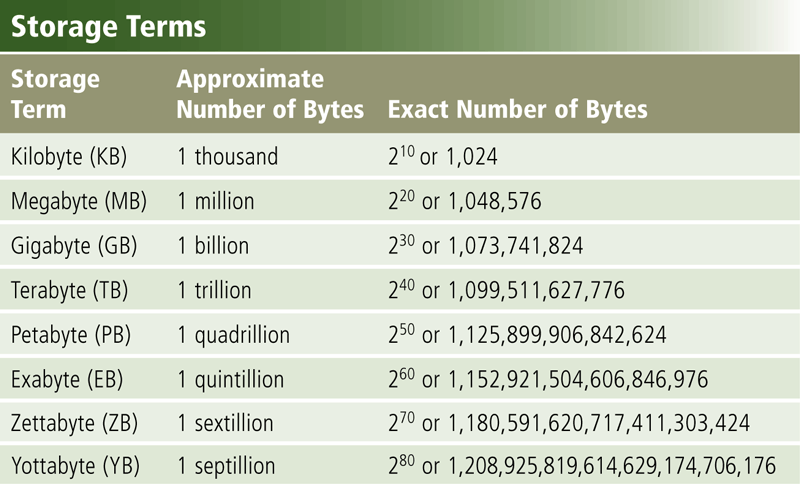 6
Page 354 
Figure 7-2
Discovering Computers 2012: Chapter 7
Storage
Access time measures:
The amount of time it takes a storage device to locate an item on a storage medium
The time required to deliver an item from memory to the processor
7
Page 355 
Figure 7-4
Discovering Computers 2012: Chapter 7
Magnetic storage
How Magnetic Storage Works
 Formatting
 Disk Areas
Types:
Hard Disk
Diskette 
Zip disks.
8
Discovering Computers 2012: Chapter 7
How Magnetic Storage Works
A magnetic disk's medium contains iron particles, which can be polarized—given a magnetic charge—in one of two directions.

Each particle's direction represents a 1 (on) or 0 (off), representing each bit of data that the CPU can recognize.

A disk drive uses read/write heads containing electromagnets to create magnetic charges on the medium.
9
Discovering Computers 2012: Chapter 7
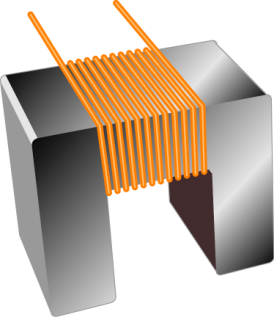 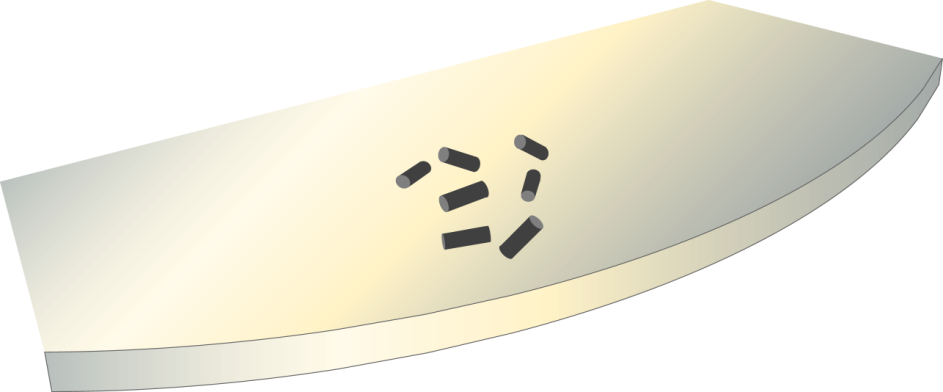 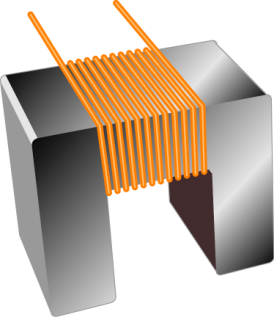 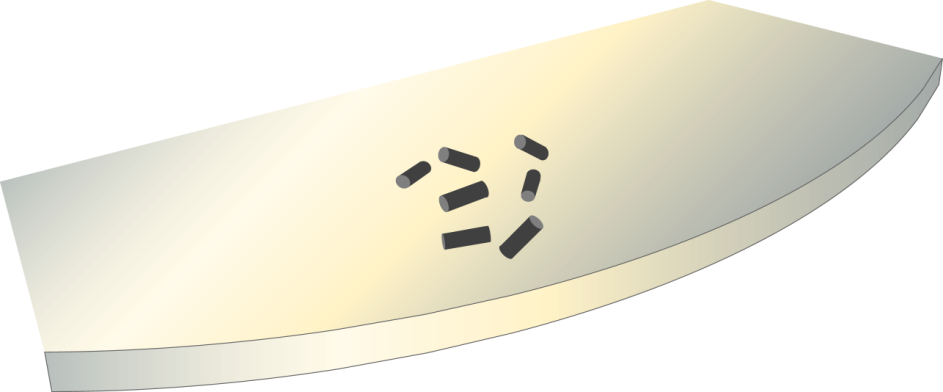 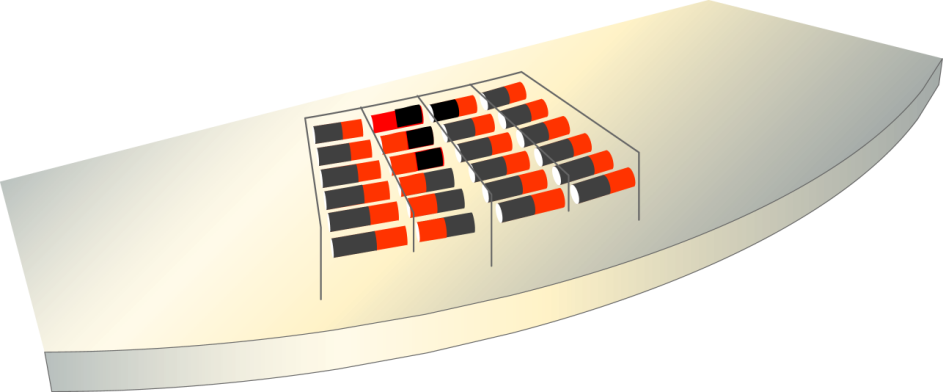 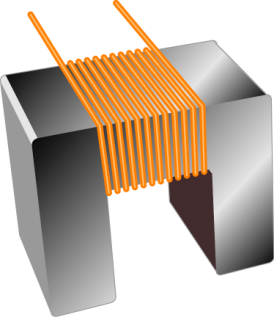 Write head
Medium
Random particles
(no data stored)
Current flow
(write operation)
Organized particles
(represent data)
10
Discovering Computers 2012: Chapter 7
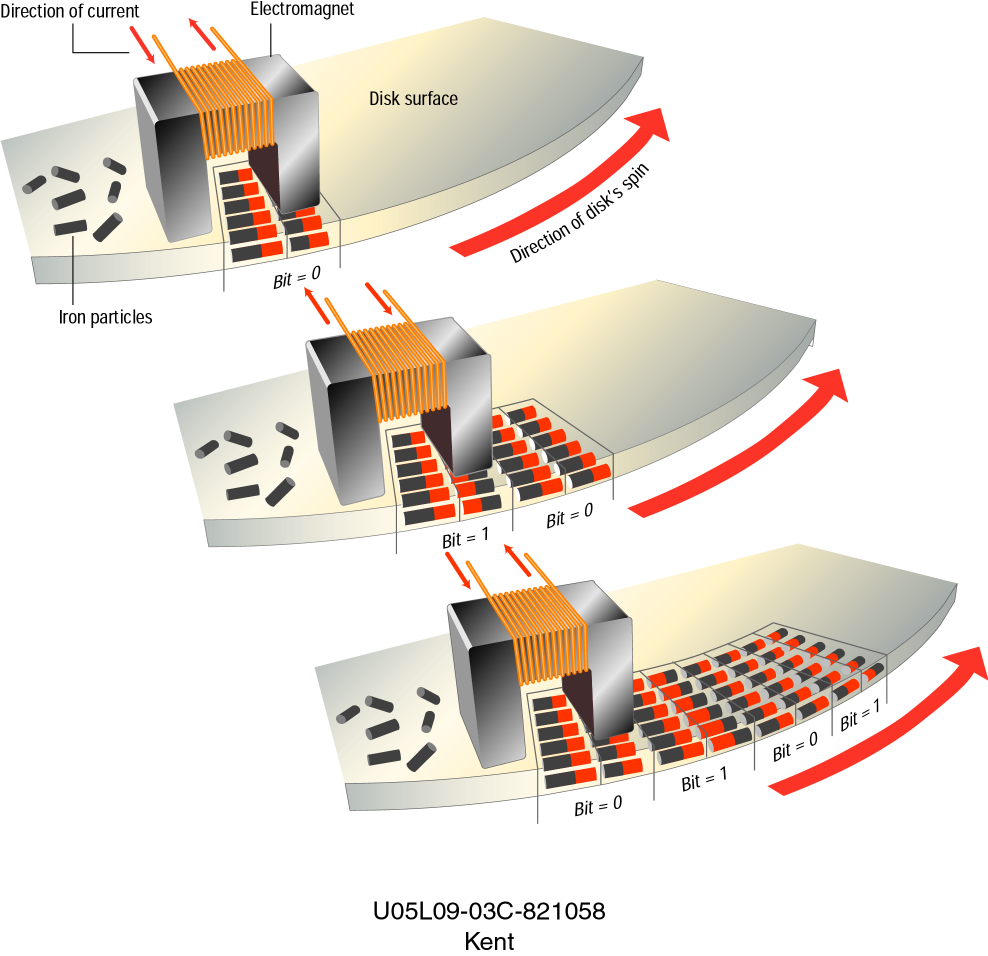 http://www.youtube.com/watch?v=f3BNHhfTsvk
As the medium
rotates, the head
writes the data.
11
Discovering Computers 2012: Chapter 7
Formatting
Before a magnetic disk can be used, it must be formatted—a process that maps the disk's surface and determines how data will be stored.

During formatting, the drive creates circular tracks around the disk's surface, then divides each track into sectors.

The OS organizes sectors into groups, called clusters, then tracks each file's location according to the clusters it occupies.
12
Discovering Computers 2012: Chapter 7
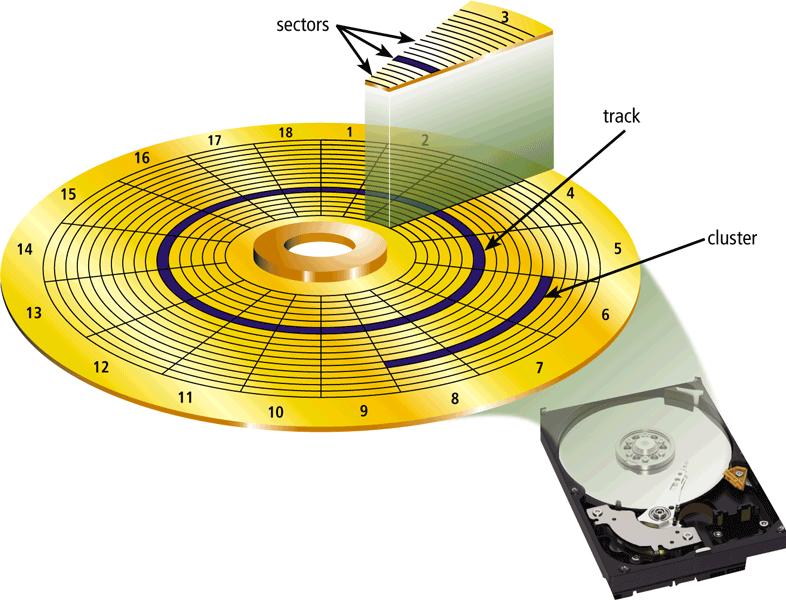 Formatted Disk
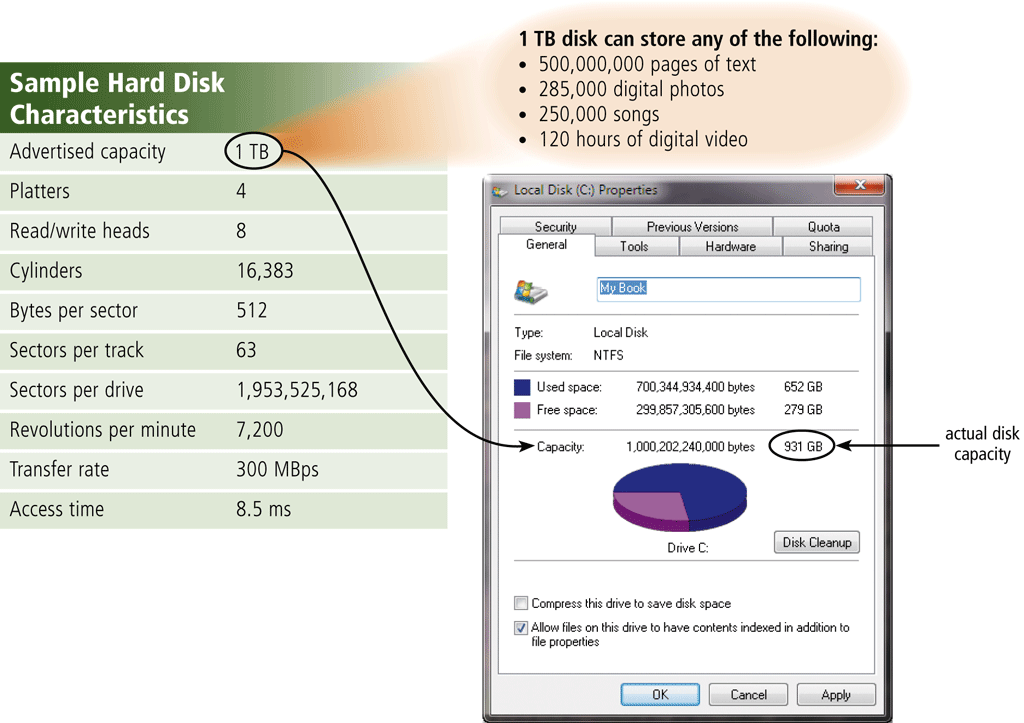 http://www.youtube.com/watch?v=kdmLvl1n82U
13
Discovering Computers 2012: Chapter 7
Disk Areas
When a disk is formatted, the OS creates four
areas on its surface: 

Boot sector – stores the master boot record, a small program that runs when you first start (boot) the computer

File allocation table (FAT) – a log that records each file's location and each sector's status

Root folder – enables the user to store data on the disk in a logical way

Data area – the portion of the disk that actually holds data
14
Discovering Computers 2012: Chapter 7
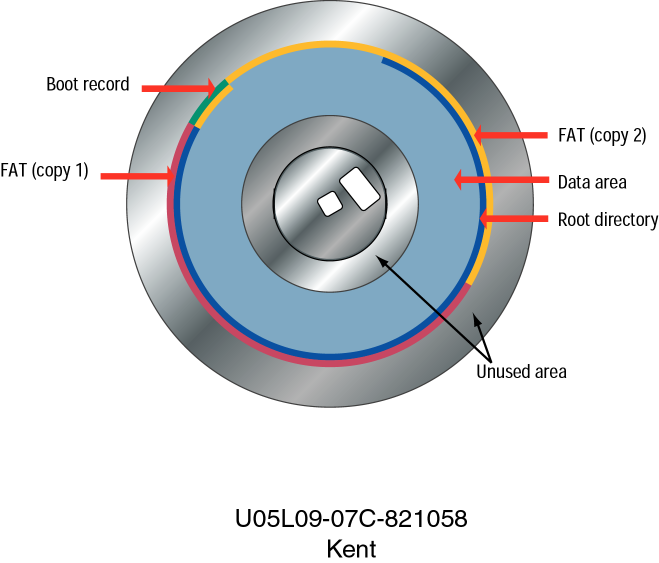 15
Discovering Computers 2012: Chapter 7
Magnetic Storage Devices -Hard Disks
A hard disk contains one or more inflexible, circular platters that use magnetic particles to store data, instructions, and information
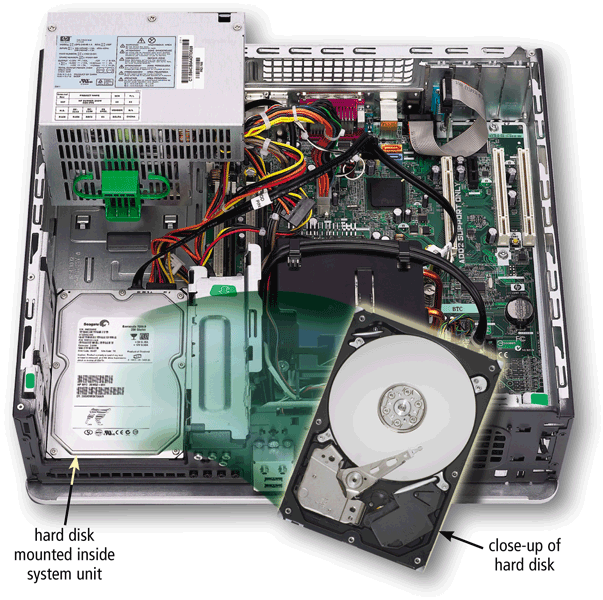 16
Page 355 
Figure 7-5
Discovering Computers 2012: Chapter 7
Magnetic Storage Devices -Hard Disks
Hard disks can store data using longitudinal recording or perpendicular recording

Hard disks use multiple platters. Each platter has two read/write heads, one 	for each side.
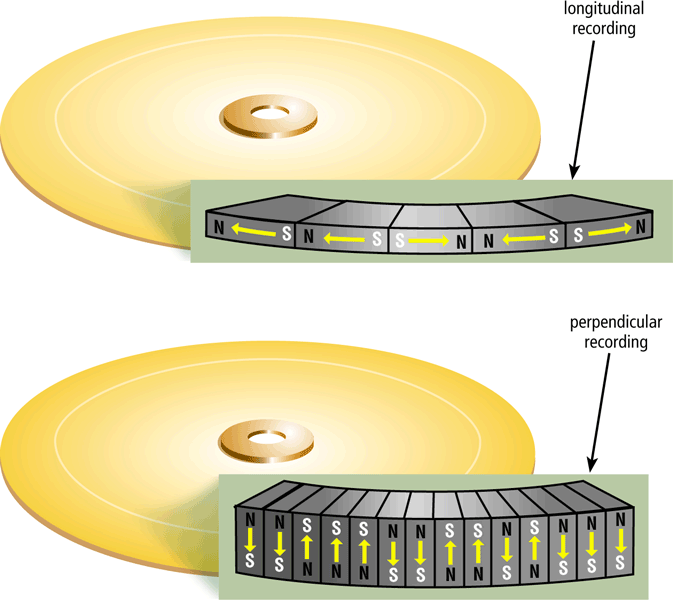 17
Page 356 
Figure 7-6
Discovering Computers 2012: Chapter 7
Characteristics of a Hard Disks
The capacity of a hard disk is determined from the number of platters it contains.
Platter is made of aluminum, glass, or ceramic.
On desktop computer, platters most often have size of approximately 3.5 inches in diameter. 
While the computer is running, the platters rotate at a high rate of speed.
The platters typically continue to spin until power is removed from the computer. 
On many computers, the hard disk stops spinning after a specified time to save power.
Backup is a duplicate of a file, program, or disk that you can use in case the original is lost, damaged, or destroyed.
http://www.youtube.com/watch?v=9eMWG3fwiEU
18
Discovering Computers 2012: Chapter 7
Read/write heads
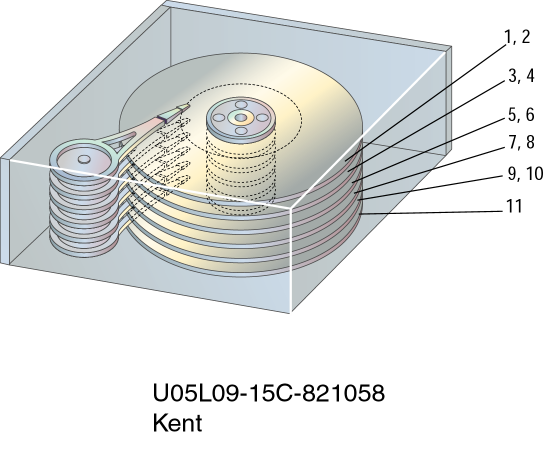 19
Discovering Computers 2012: Chapter 7
How a Hard Disk works
20
Page 358 
Figure 7-9
Discovering Computers 2012: Chapter 7
Hard Disks – reading  & writing
The hard disk arms move the read/write head, which reads items and writes items in the drive
Location often is referred to by its cylinder
21
Page 358 
Figure 7-10
Discovering Computers 2012: Chapter 7
Hard Disks - head crash
A head crash occurs when a read/write head touches the surface of a platter
Always keep a backup of your hard disk
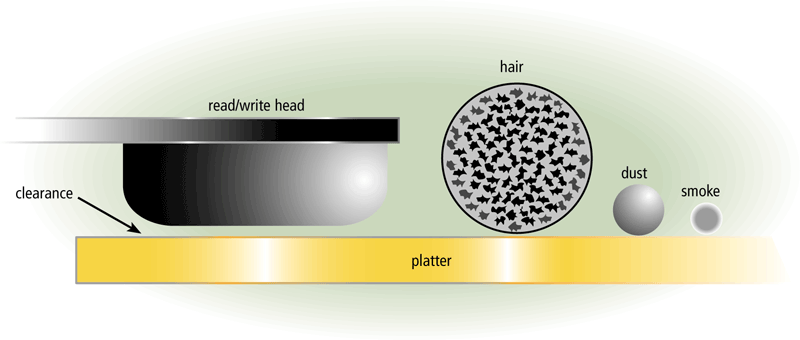 22
Pages 358 – 359 
Figure 7-11
Discovering Computers 2012: Chapter 7
Hard Disks – other categories
23
Pages 360 – 361 
Figures 7-14 – 7-15
Discovering Computers 2012: Chapter 7
Magnetic Storage Devices - Diskettes
Diskette drives, also known as floppy disk drives, read and write to diskettes (called floppy disks or floppies).

Diskettes are used to transfer files between computers, as a means for distributing software, and as a backup medium.

Diskettes come in two sizes: 5.25-inch and 3.5-inch. 

Diskettes are available in different capacities, but the most common store 1.44 MB.
24
Discovering Computers 2012: Chapter 7
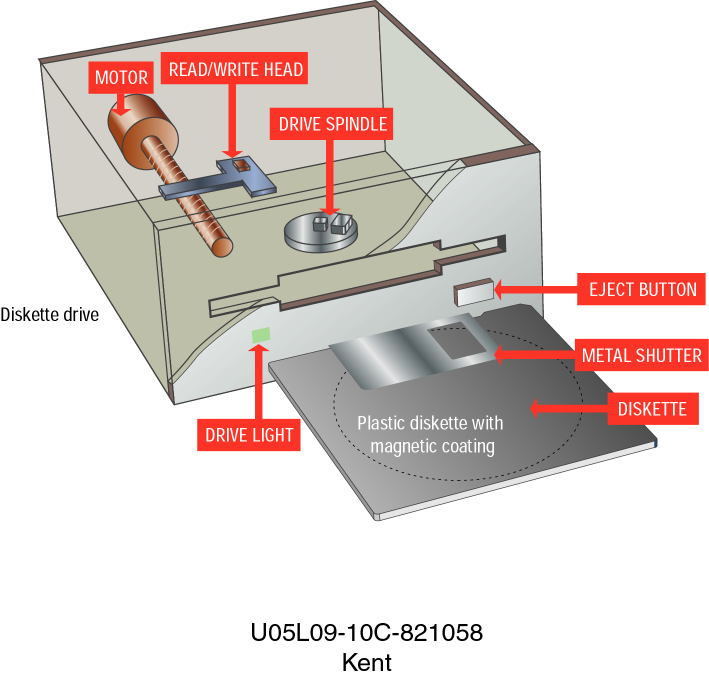 3.5 inch
floppy
and drive
25
Discovering Computers 2012: Chapter 7
Magnetic stoarge devices – Zip disk
Is a type of portable magnetic media that can store from 100 MB to 750 MB of data.
Zip Drive
Is a high capacity disk drive developed by Iomega Corporation that reads from and writes on a Zip disk.
26
Discovering Computers 2012: Chapter 7
Thee primary types of optical storage :
CD
BD-ROM
DVD
27
Discovering Computers 2012: Chapter 7
Optical Discs
An optical disc consists of a flat, round, portable disc made of metal, plastic, and lacquer that is written and read by a laser
Typically store software, data, digital photos, movies, and  audio
Read only vs. rewritable
http://www.youtube.com/watch?v=9UpXZePFQ0M
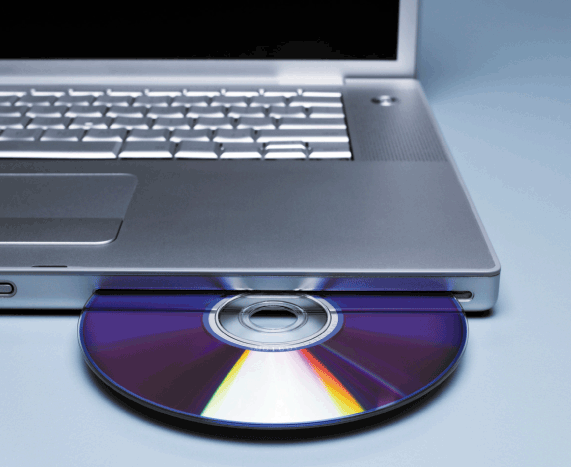 28
Page 370 
Figure 7-25
Discovering Computers 2012: Chapter 7
Optical Discs
29
Page 370 
Figure 7-26
Discovering Computers 2012: Chapter 7
Optical Discs
Optical discs commonly store items in a single track that spirals from the center of the disc to the edge
Track is divided into evenly sized sectors
30
Page 371 
Figure 7-27
Discovering Computers 2012: Chapter 7
Optical Discs
Care of optical discs
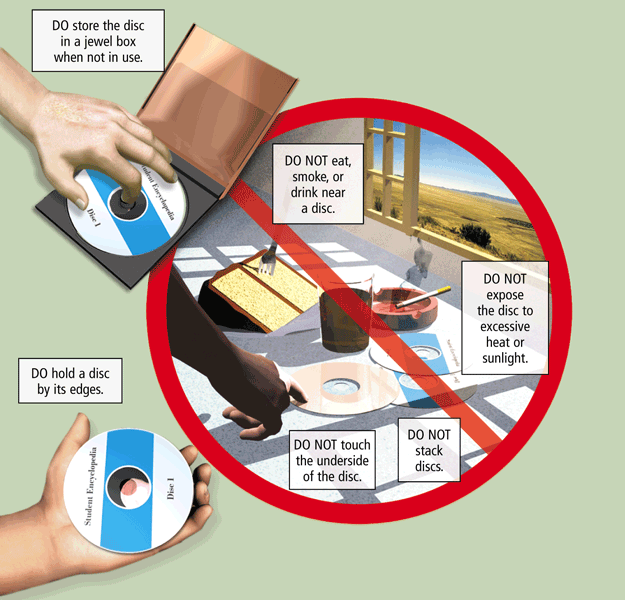 31
Page 371 
Figure 7-28
Discovering Computers 2012: Chapter 7
Optical Discs
32
Pages 372 – 373 
Figure 7-29
Discovering Computers 2012: Chapter 7
Optical Discs
33
Pages 375 – 376 
Figure 7-29
Discovering Computers 2012: Chapter 7
Flash Memory  Storage
Memory cards
 USB flash drives
 ExpressCard module.
34
Discovering Computers 2012: Chapter 7
Flash Memory Storage
Flash memory chips are a type of solid state media and contain no moving parts
Solid state drives (SSDs) have several advantages over magnetic hard disks:
35
Pages 362 - 363
Discovering Computers 2012: Chapter 7
Flash Memory Storage
36
Page 363 
Figure 7-17
Discovering Computers 2012: Chapter 7
Flash Memory Storage
A memory card is a removable flash memory device that you insert and remove from a slot in a computer, mobile device, or card reader/writer
37
Page 364
Discovering Computers 2012: Chapter 7
Flash Memory Storage
38
Pages 364 – 365
 Figures 7-18 – 7-19
Discovering Computers 2012: Chapter 7
Flash Memory Storage- USB flash drives
USB flash drives plug into a USB port on a computer or mobile device
Sometimes called a pen drive
Become the mobile user’s primary storage device.
Current USB flash  drive have storage capacities up to 64 GB.
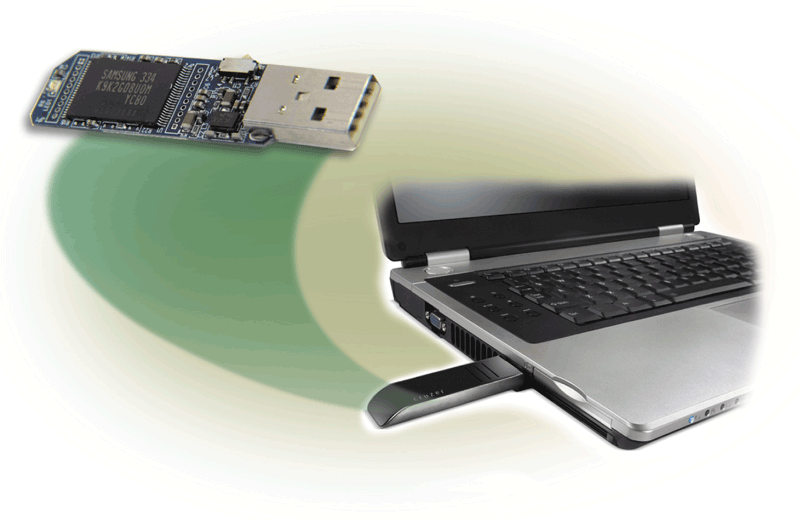 39
Page 367 
Figure 7-21
Discovering Computers 2012: Chapter 7
Flash Memory Storage- ExpressCard
An ExpressCard module is a removable device that fits in an ExpressCard slot
Developed by the PCMCIA
Commonly used in notebook computers
40
Page 367 
Figure 7-22
Discovering Computers 2012: Chapter 7
Cloud Storage
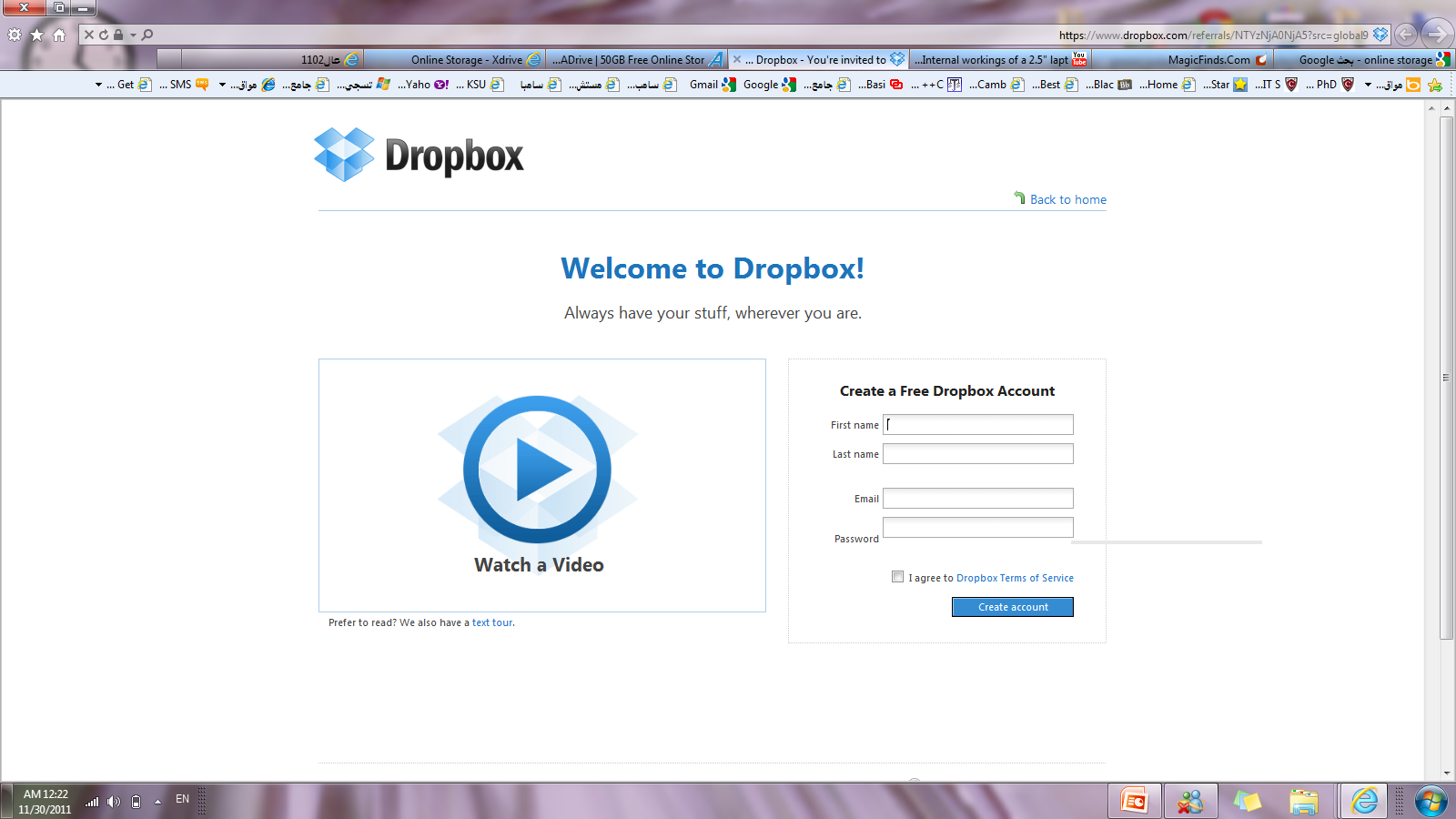 Cloud storage is an Internet service that provides storage to computer users
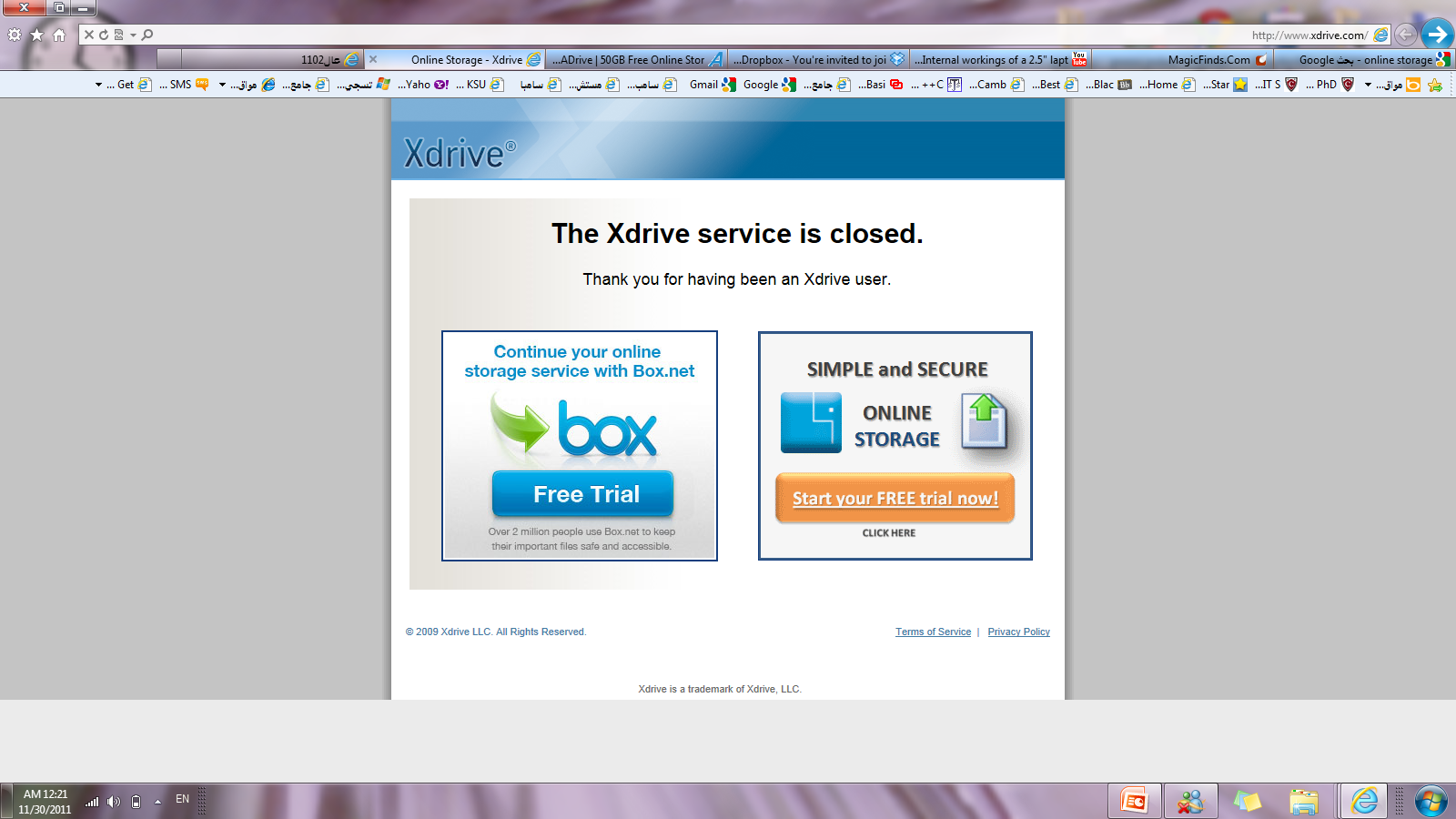 41
Page 368 
Figure 7-23
Discovering Computers 2012: Chapter 7
Cloud Storage
42
Page 368 
Figure 7-24
Discovering Computers 2012: Chapter 7
Other Types of Storage
43
Page 376
Discovering Computers 2012: Chapter 7
Tape
Tape is a magnetically coated ribbon of plastic capable of storing large amounts of data and information
A tape drive reads and writes data and information on a tape
Tape storage requires sequential access, which refers to reading or writing data one after the other.
You must forward or rewind the tape to a specific point to access a specific piece of data.
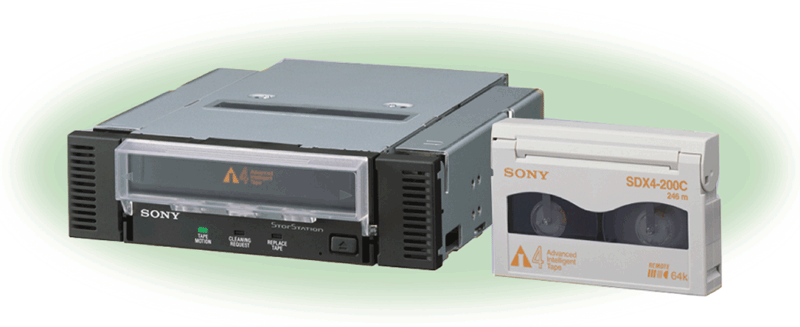 44
Page 376 
Figure 7-35
Discovering Computers 2012: Chapter 7
Other Types of Storage
A magnetic stripe card contains a magnetic stripe that stores information
A smart card stores data on a thin microprocessor embedded in the card
45
Page 377 
Figure 7-36
Discovering Computers 2012: Chapter 7
Other Types of Storage
Microfilm and microfiche store microscopic images of documents on a roll or sheet film
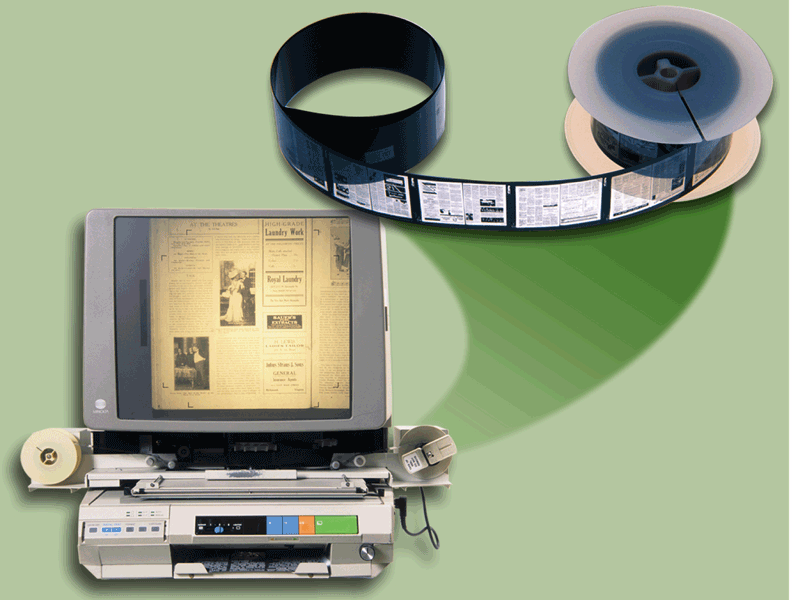 46
Page 378 
Figure 7-37
Discovering Computers 2012: Chapter 7
Other Types of Storage
47
Page 378 
Figure 7-38
Discovering Computers 2012: Chapter 7